BE RESPONSIBLE AND WORK SAFELY WHILE SOLVING COMPUTER PROBLEMS
DONE BY : NADEEN ABU DAYYEH
GRADE : 8 A
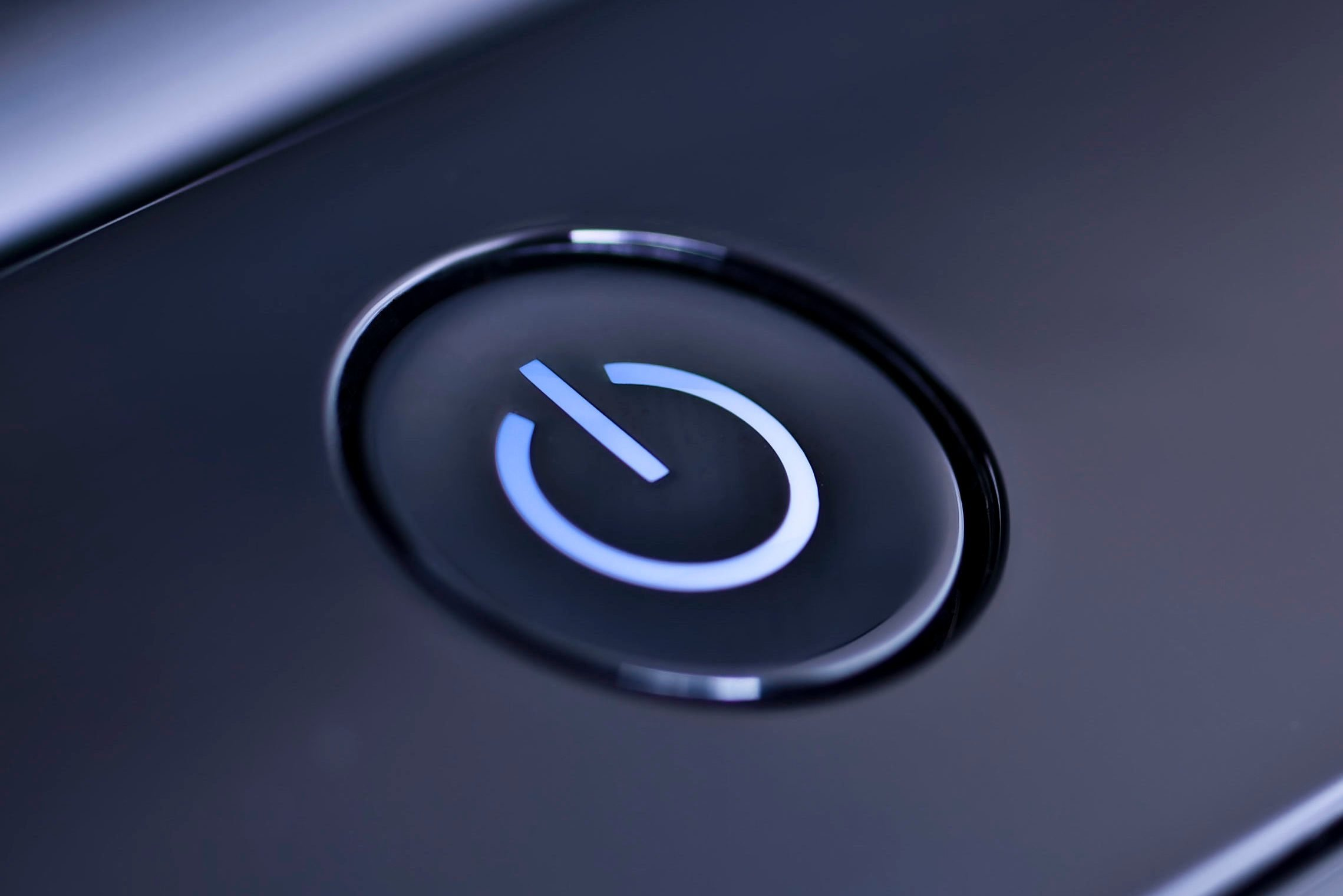 THIS WILL PREVENT ELECTRIC SHOCKS , OVERHEATING OR ANY DANGER.
TURN OFF THE POWER
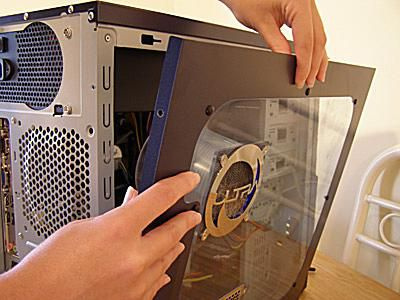 IT S SO DANGEROUS TO WORK WITH THE ELECTRICAL DEVICES INSIDE YOUR CASE
DO NOT OPEN THE CASE OF THE COMPUTER
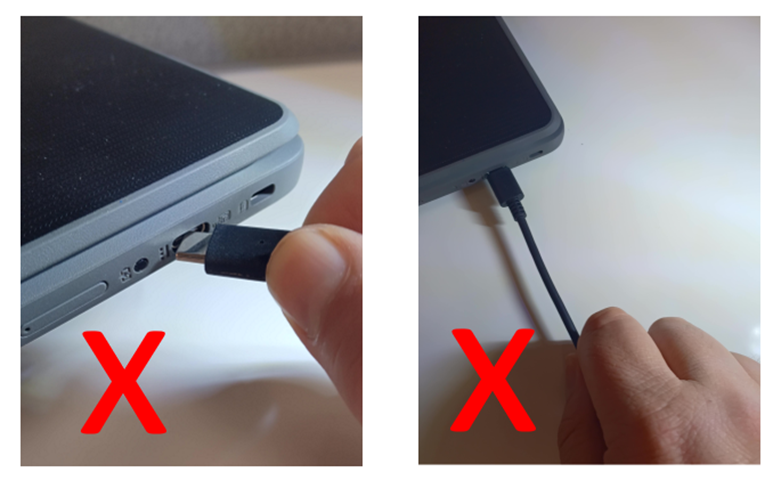 NEVER USE FORCE WHILE CONNECTING AND DISCONNECTING A CABLE
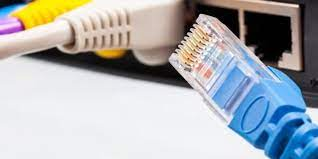 IF YOU WANT TO MOVE A DEVICE MAKE SURE ALL CABLES ARE DISCONNECTED
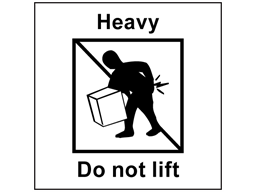 DO NOT LIFT HEAVY EQUIPMENT ON YOUR OWN
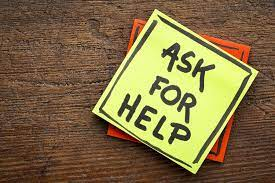 YOU ARE NOT AN EXPERT SO ASK FOR HELP WHEN YOU FACE A PROBLEM WITH YOUR COMPUTER
ASK FOR HELP
REMEMBER STAY SAFE AND BE RESPONSIBLE OF WORKING WITH ELECTRICAL DEVICES .STAY SAFE
THANKS A LOT